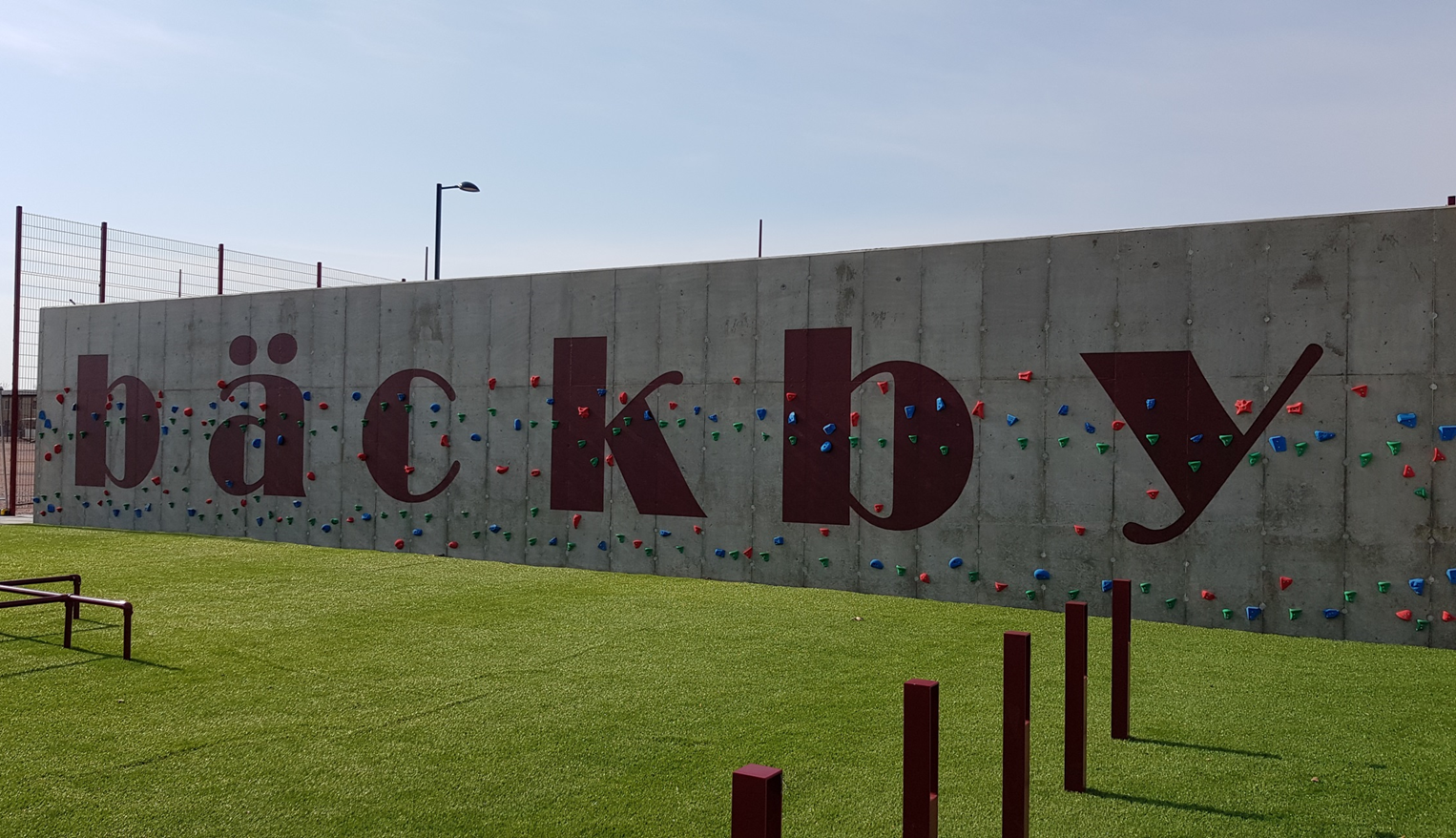 Workshop ”Att mötas i Ögonhjöd”
Bäckbys väg
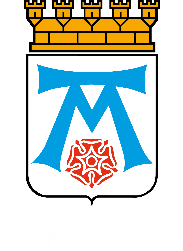 [Speaker Notes: Vem är jag, 
Vår historia
Hur kan vi göra detta ihop/och delge varandra tips]
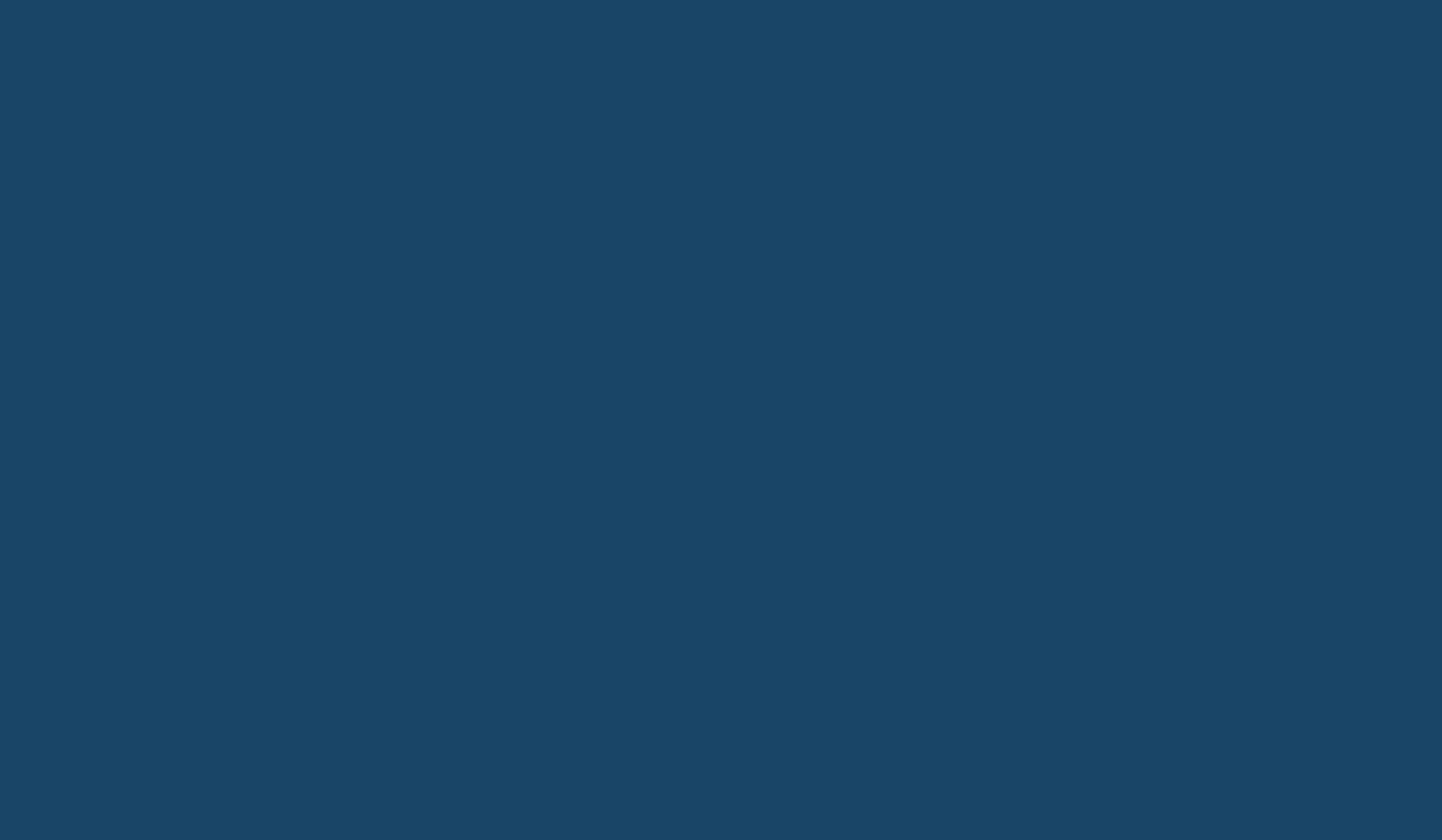 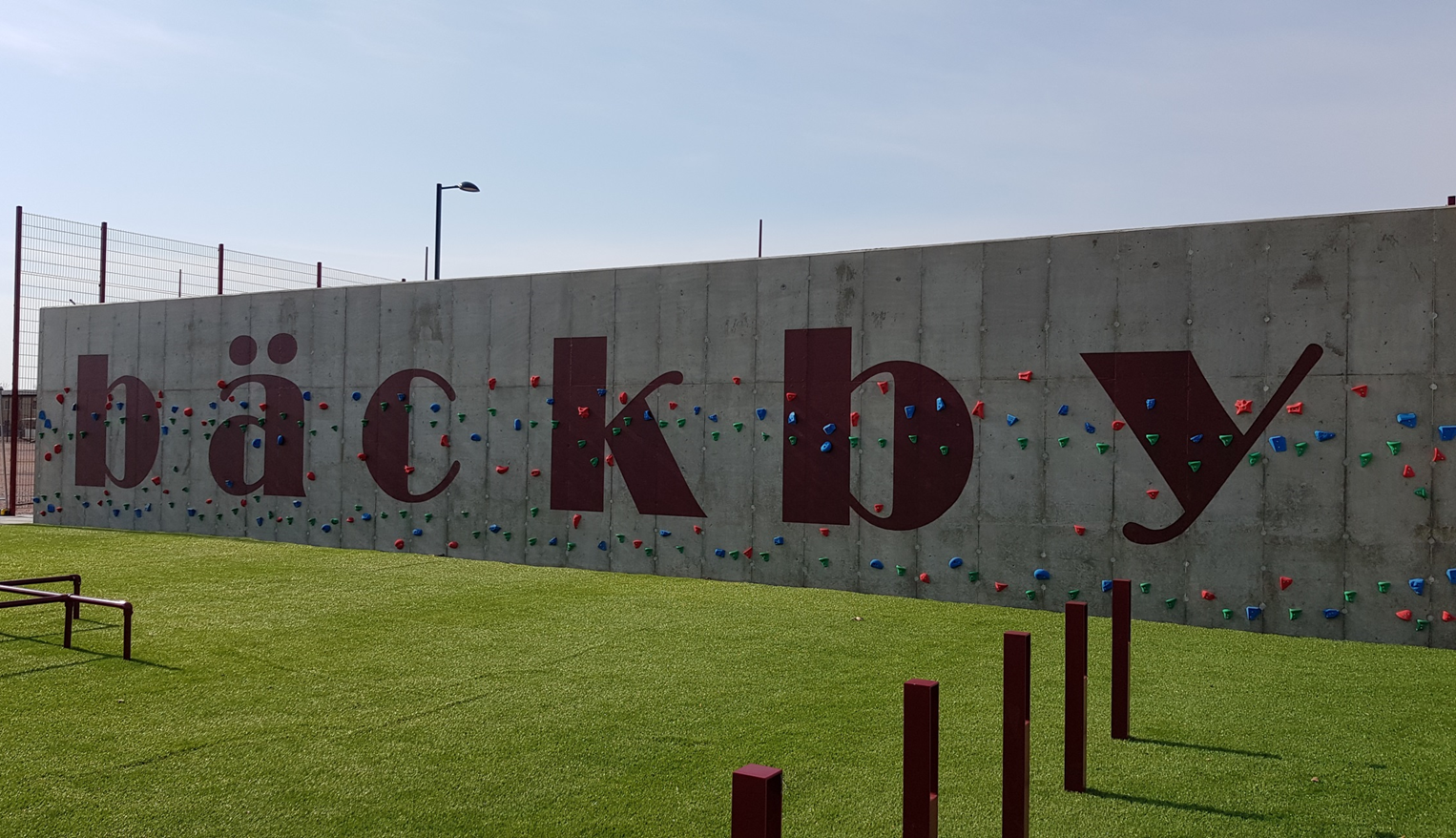 Bäckby historia
Historia:
 2016 Rörigt hamnade på Polisen lista för utsatta stadsdelar. 

Vad gjorde vi:
Någon måste ta ansvar Ansvar
 Återskapa Förtroende/Tillit
Skaffa en gemensam bild av stadsdelen och förväntningar på varandra
Vad kan vi göra med våra kompetenser och resurser.

Nästa steg:
Kommunikation 


Vad är viktigt nu:
Gå från person och relation till att vara en profession
Tydlig förankring
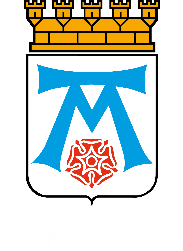 [Speaker Notes: Historia:
2016 rörigt hamnade på Polisen lista för utsatta stadsdelar. 
Alla skulle göra sitt (satte ditt 4 olika samordnade) ingen viste om eller pratade med varandra
Resultat: Ännu mer kaos/alla fick panik och sprang på alla bolla och alla la sig i allt.
Projekttrötthet


Vad gjorde vi:
Dåvarande förvaltning tog på sig uppdraget. Vi behövde någon som hade mandat men också förtroende för verksamheten upp åt inåt, sen behövde vi någon som hade förtroende i verksamheterna på Bäckby. FG dels var vi mycket mer flexibla. Fritidsgården behövde också inventera i vilka orkade köra på en del nyrekrytering. Jobbet behövde göras på fler ställen. Skapa trygghet uppåt inåt och utåt. Fritidsgården gjorde om sin strategi.
Ska finnas med i alla stadsdels arrangemang och aldrig göra något själva hela tiden tänka vem kan vi koppla ihop oss med. 

Först skapa en samverkansstruktur i Bäckbyhuset för att sedan sakta öka men också tydligt definiera vem som gör vad.
Skapade tydliga roller för vem som hade ansvar för vad, försöka koordinera våra aktiviteter.


Arbetsgrupper: (med syftet att dels lära känna varandra se till att vi hade gemensam bild på vad som händer. )
Huset
Absoluta närområdet
Fastighetsägarna

När vi hade möts i de olika grupper skapades det andra undergrupper i grupperna. Ex fastighetsägarna som startade en egen förening utifrån sin kompetenser och sitt kunnande.
föreningsnätverket Bäckby Skälby Nätverk

Saknade en förening 
Nästa steg:
Verksamhetsnära ledningsgrupp där medarbetare med mandat sitter. För att göra det profession bundet inte person bundet vilket man måste ha i början
Ha tydliga kopplingar till de olika samverkansgrupper som finns.]
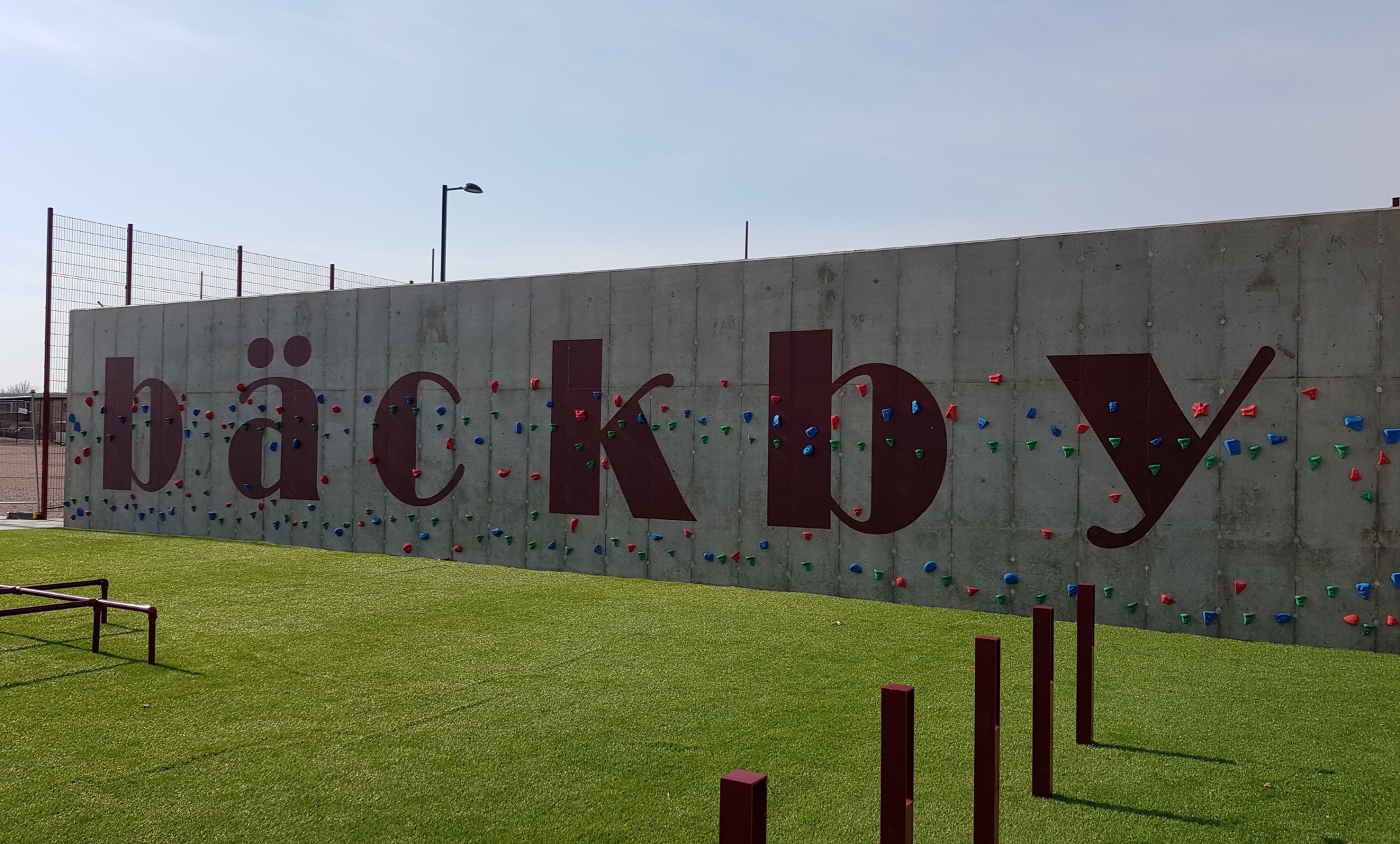 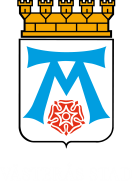 [Speaker Notes: Verksamhetsnära ledningsgrupp där Västerås stad är sammankallande och många av stadens verksamheter finns med tillsammans med Fastighetsägare och Folkhögskolan som alla spelar en central roll för samverkan i stadsdelen.

Gruppen arbetar och mäter utifrån samma mål som På lika villkor för att det ska finnas en tydlig röd tråd i allt arbete som görs.

I kombination till detta har vi också EST samverkan mellan Västerås stad/Polisen /Bostadsbolaget MIMER]
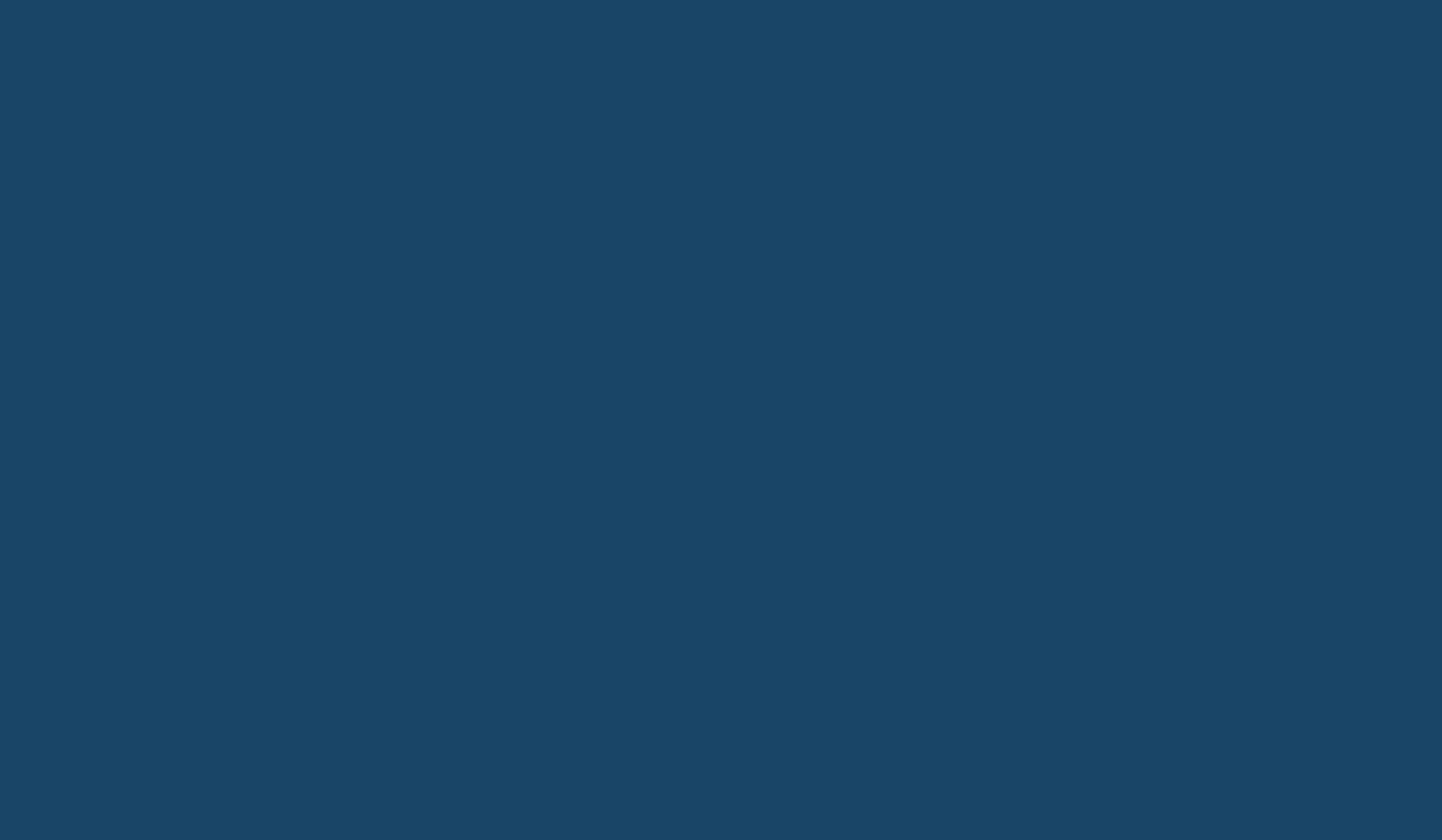 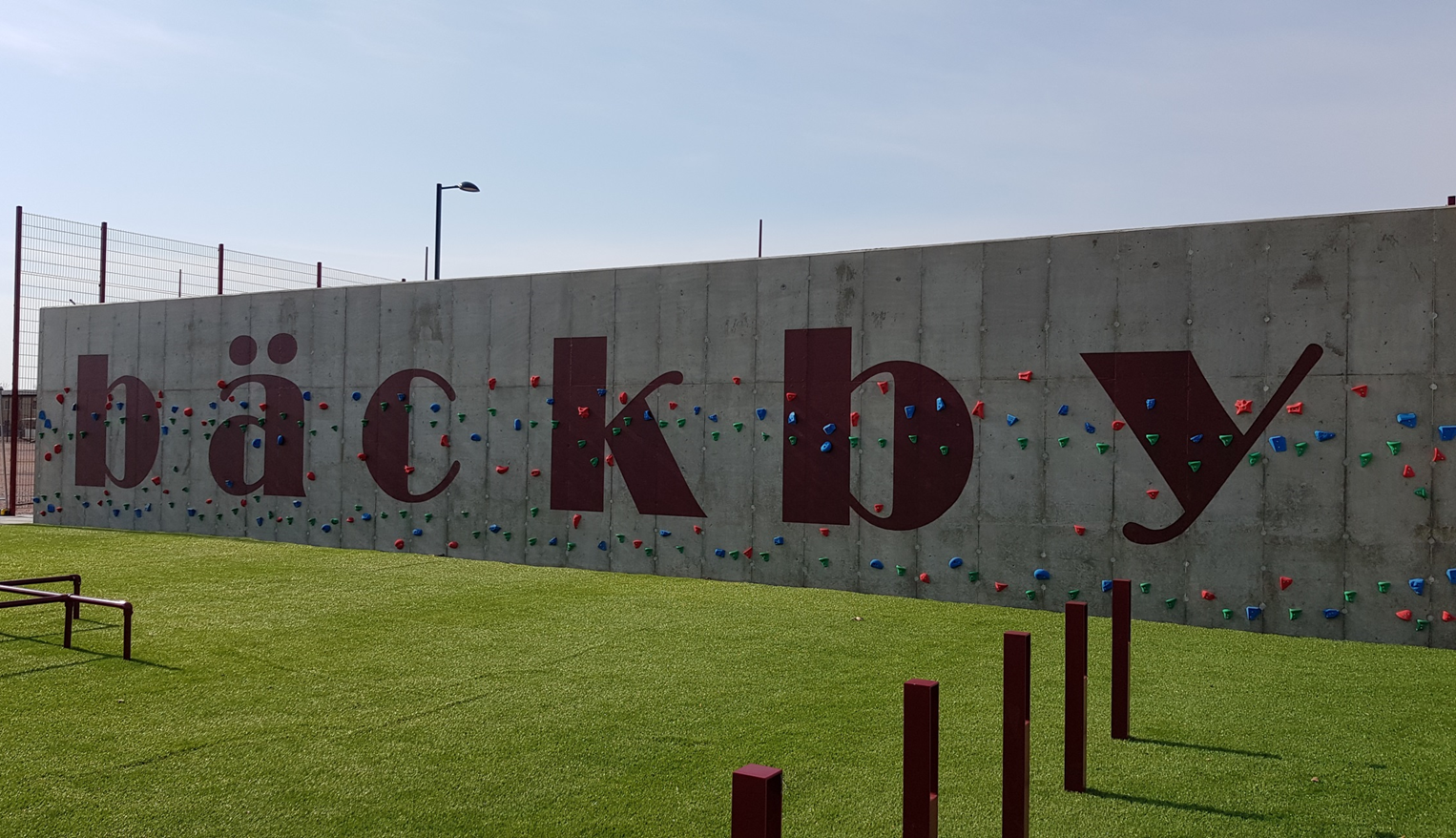 Tydlig ansvarsfördelning
Kunskap och kompetens
Mandat
Framgångsfaktorer
Tillit/
Förtroende
Gemensam bild
Förankring
Långsiktighet
Kommunikation
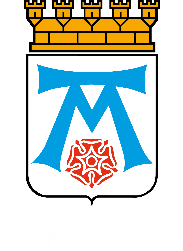